ECO 610:  Lecture 7
Perfectly Competitive Markets
Perfectly Competitive Markets: Outline
Goal: understanding firm and market supply in competitive markets
Characteristics of perfectly competitive industries
Short-run production decision of a perfectly competitive firm
Short-run market supply and equilibrium in a perfectly competitive market
Long-run adjustments and equilibrium in a perfectly competitive market
A taxonomyof marketstructures
Characteristics of a perfectly competitive market
Large number of small, independent sellers
Large number of small, independent buyers
Homogeneous product
Insignificant barriers to entry and exit
Perfect information available to buyers and sellers
Examples?  Alligator farming?
Can you really farm these things?
Short-run production decision of a perfectly competitive firm
Imagine that you are a commodity market analyst for a major fashion house: http://search.proquest.com.ezproxy.uky.edu/docview/399057549?accountid=11836 
The CEO comes to you and asks where you think alligator skin prices are going, because she wants to add a line of alligator handbags, luggage, and cowboy boots. https://vintageskins.com/new-cognac-ralph-lauren-alligator-belly-skin-ricky-bag-sac-mallette-handbag-tags/ 
You say let me do some research and get back to you on that.
What analytical framework do you use to figure out what is going on now in the alligator market and where things are headed?
The usefulness of abstract models
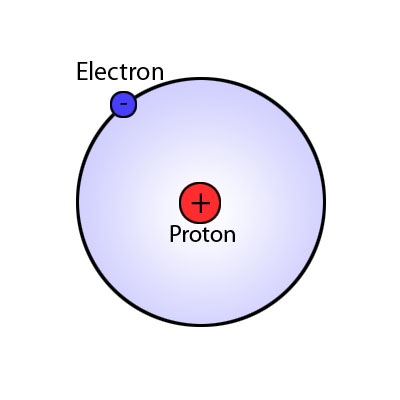 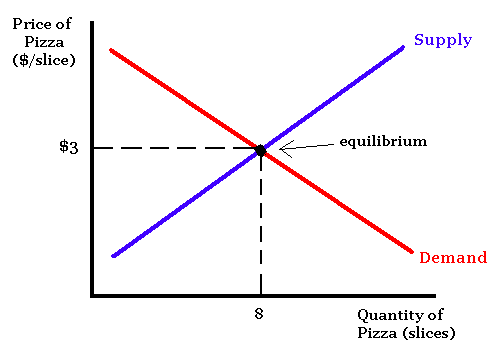 Modeling the firm’s supply decision
To understand how price and output get determined in both the short run and long run in a competitive industry, let’s ask and answer a series of questions:
How is the price of alligators determined?
What does the demand curve facing each individual alligator farmer look like?
What output will maximize profit for the farmer in the short run?
What happens to the farmer’s optimal output as market price changes?
What does the farmer’s short-run supply curve look like?
What does the short-run market supply curve for alligators look like, given information on individual farmers’ supply curves?
How is the price of alligators determined?
Market demand and supply.  Market demand represents the collective decisions of all alligator buyers.  We are building towards understanding how market supply is determined.
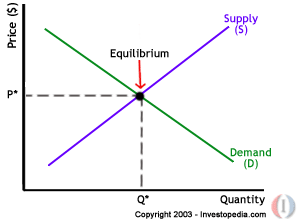 What is P* in 1989 in the market for alligators? http://ezproxy.uky.edu/login?url=http://search.proquest.com/docview/398158016?accountid=11836
What does the demand curve facing each individual alligator farmer look like?
If each producer is small relative to the market, what impact will any one producer’s output decision have on market price?
What is the relevant range of output for an individual alligator farmer?
What is industry output?
What happens to market price if an individual alligator farmer withholds all his gators from the market in a given year?
What happens to market price if that farmer produces and sells as many as he can in a given year?
We say that a firm in a perfectly competitive industry is a Price Taker, because the firm’s demand curve is perfectly elastic at the market price.
$180
d
$180
D
Demand Curve of a Perfectly Competitive Firm
Price
$ per 
4-foot
gator
Price
$ per 
4-foot
gator
S
Firm
Market
Q: Output 
(4-foot 
alligators)
q: Output 
(4-foot
alligators)
1000
2000
200,000
11
What output will maximize profit for the firm in the short run?  The shutdown rule
First decision: produce q = 0 or produce q > 0 in the short run?
What does producing q = 0 in the short run [i.e. shut down] look like? What does producing q = 0 in the long run [i.e. go out of business] look like? 
http://abcnews.go.com/WN/strawberry-farmers-destroy-crops/story?id=10219820 
Which costs are relevant for short-run pricing decisions?
http://economicsoftheoffice.com/all/?id=12 
How to decide whether to shut down or produce a positive output?
π = TR – TC = TR – TVC – TFC
If q = 0, then TR = 0 and TVC = 0, so π = - TFC; i.e. your losses equal your fixed costs
If q > 0, then π = TR – TVC – TFC
So, if [TR – TVC] > 0, you are better off producing q > 0.  If TR < TVC, you are better off shutting down in the short run.
Alternatively, if TR/q < TVC/q , i.e. if P < AVC, then shut down in the short run.
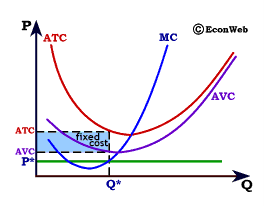 What output will maximize profit for the firm in the short run?  Producing a positive rate of output
If PMkt > min AVC such that producing a q > 0 is optimal, what q will maximize profit for the firm in the short run?
Expand output as long as producing and selling another unit adds more to total revenue than it does to total cost.
In other words, expand output up to point where MR = MC.
[Refer to diagram drawn on board for typical alligator farmer, with AVC and MC diagrams included.]
What is marginal revenue for a perfectly competitive firm? MR = ΔTR/Δq . 
As the firm expands output, does it have to lower price to sell more output?  No, hence MR = P = d .
What does the firm’s short-run supply curve look like?
As market price varies from zero to $200 per four-foot gator, what output will maximize profits (minimize losses) at each possible price?
[Refer to diagram drawn on board for derivation of competitive firm’s short-run supply curve]
If PMkt < min AVC, then q* = 0, where q* is the firm’s profit-maximizing output.
If PMkt > min AVC, then producing q* where PMkt = MC will maximize short-run profits (minimize short-run losses) for the firm.
Does the firm’s short-run supply curve obey the Law of Supply?
What is the logic of the economic behavior suggested by the firm’s short-run supply curve that we have just derived?
A Firm’s Short-Run Supply Curve
S = MC above AVC
Price
($ per
unit)
MC
ATC
P2
AVC
P1
P = AVC
Shut-down
Output
q1
q2
16
What does the market supply curve look like?
Suppose we have information on the supply behavior of all the producers currently in the market, i.e. we know the individual firms’ supply curves.
How do we derive the market supply curve?
The market supply curve is the aggregation of the supply curves of all firms in the market.
Thus we sum the quantities supplied by all firms at each possible price to get the market supply curve, i.e. we sum the firm supply curves horizontally (since we are aggregating quantities).
[Refer to diagram drawn on board.]
Does the short-run market supply curve for a perfectly competitive industry obey the Law of Supply?  Why?
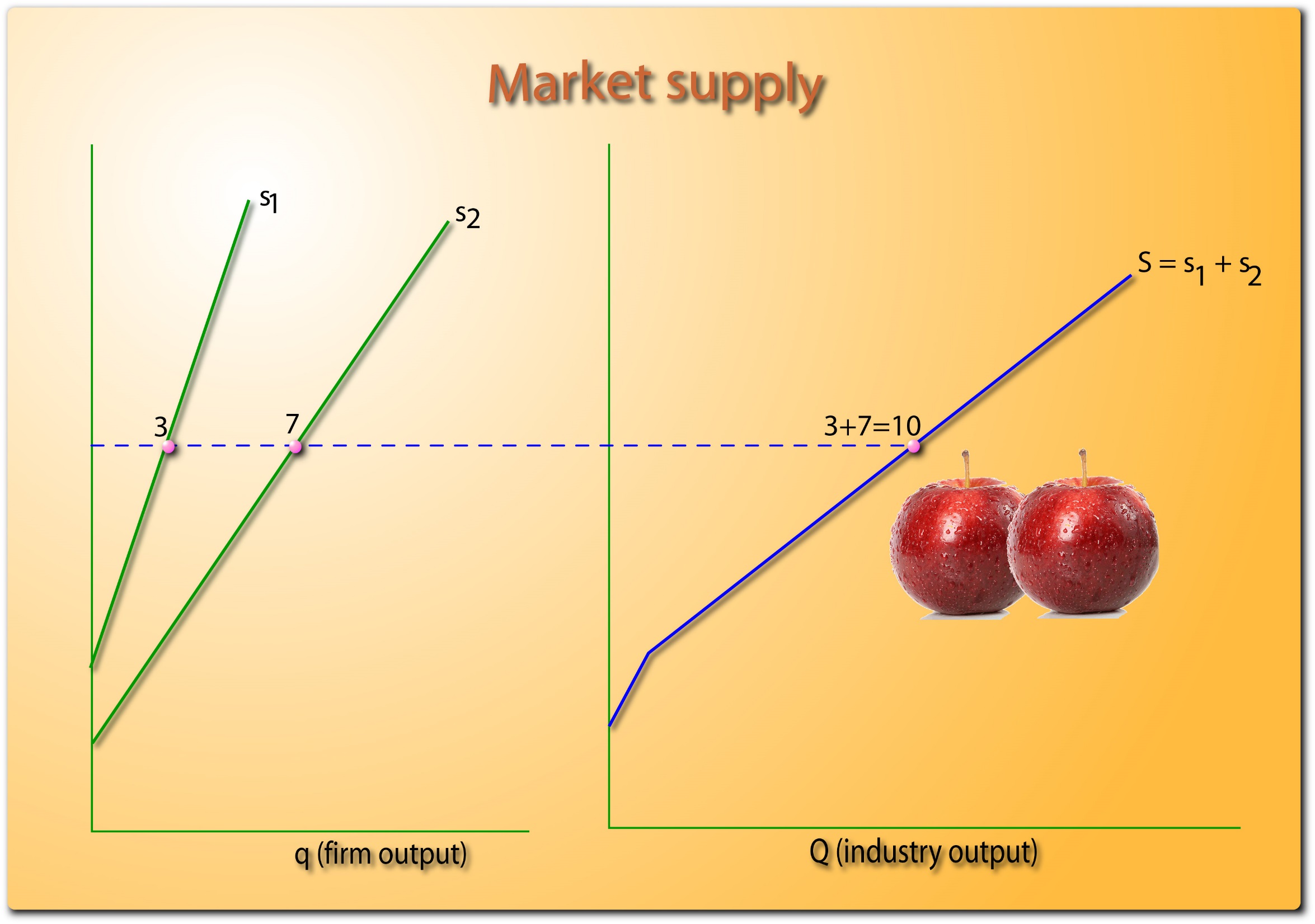 Short-run equilibrium in a perfectly competitive market
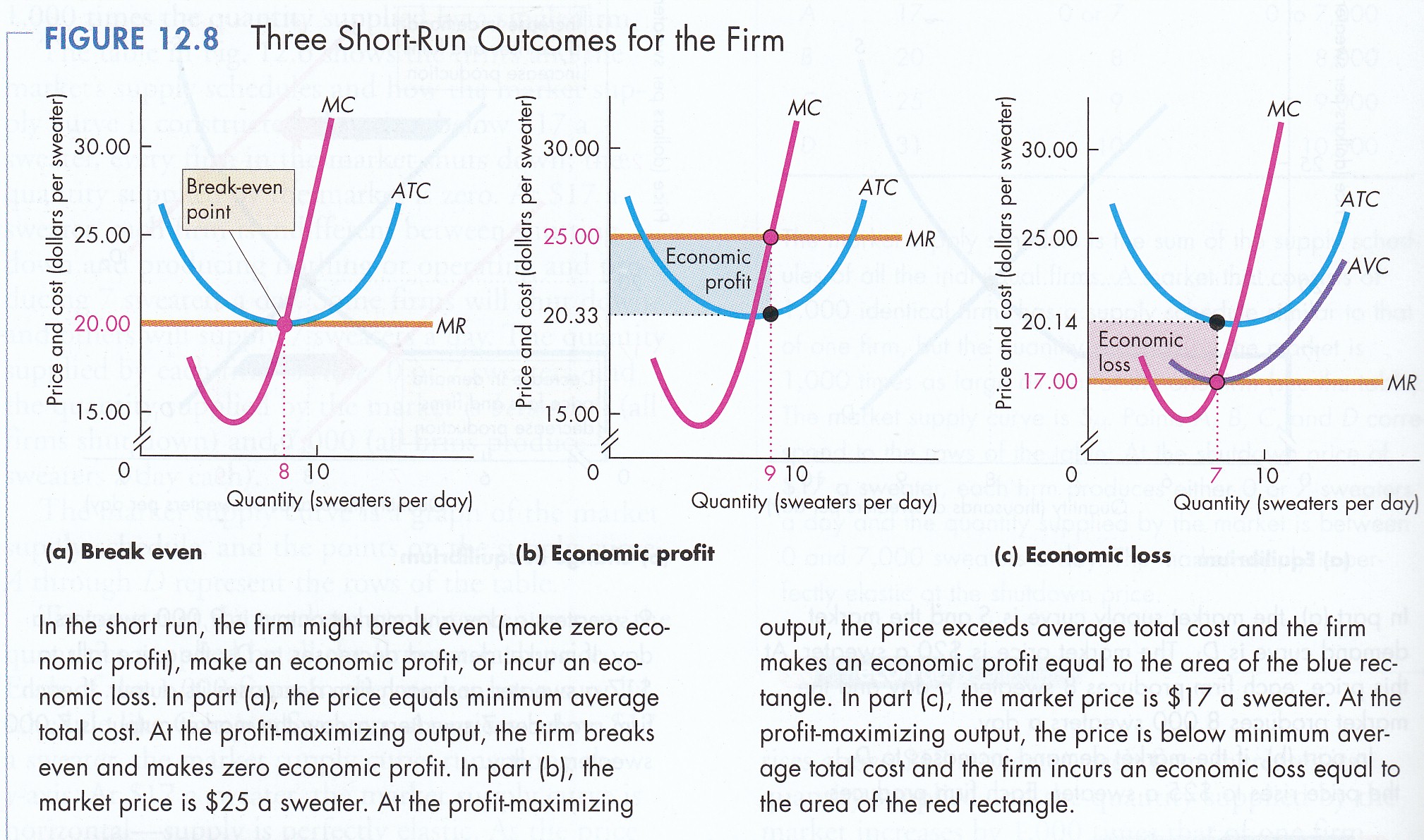 Predicting the future: 1989
Suppose it is 1989 and the market price of a 4-foot alligator is $180.  Alligator farmers are doing great, earning significant economic profits.
http://ezproxy.uky.edu/login?url=http://search.proquest.com/docview/398158016?accountid=11836
[refer to diagrams on board].
What do you think will happen as time passes?  What does it mean that firms in the industry are earning positive economic profits?
As entry occurs, what will happen to the market supply curve?
What will happen to market price?
After enough time passes for all adjustments to occur, what do you predict market price will be?  How long will that take?
Predicting the future: 1997
Suppose it is 1997 and the market price of a 4-foot alligator is $100.  Alligator farmers are struggling, suffering significant economic losses. 
http://ezproxy.uky.edu/login?url=http://search.proquest.com/docview/398605851?accountid=11836 
[refer to diagrams on board].
What do you think will happen as time passes?  What does it mean that firms in the industry are earning negative economic profits?
As exit occurs, what will happen to the market supply curve?
What will happen to market price?
After enough time passes for all adjustments to occur, what do you predict market price will be?  How long will that take?
Long-run equilibrium in a perfectly competitive market
Working with the perfectly competitive model
Market is in long-run equilibrium.  Demand increases.  What happens in the short run?  What happens in the long run?
Market is in long-run equilibrium.  Demand decreases.  What happens in the short run?  What happens in the long run?
Market is in long-run equilibrium.  Technology improves, such that LRAC shifts downward.  What happens in the short run?  What happens in the long run?
Market is in long-run equilibrium.  The price of a key input increases, such that LRAC shifts upward.  What happens in the short run?  What happens in the long run?
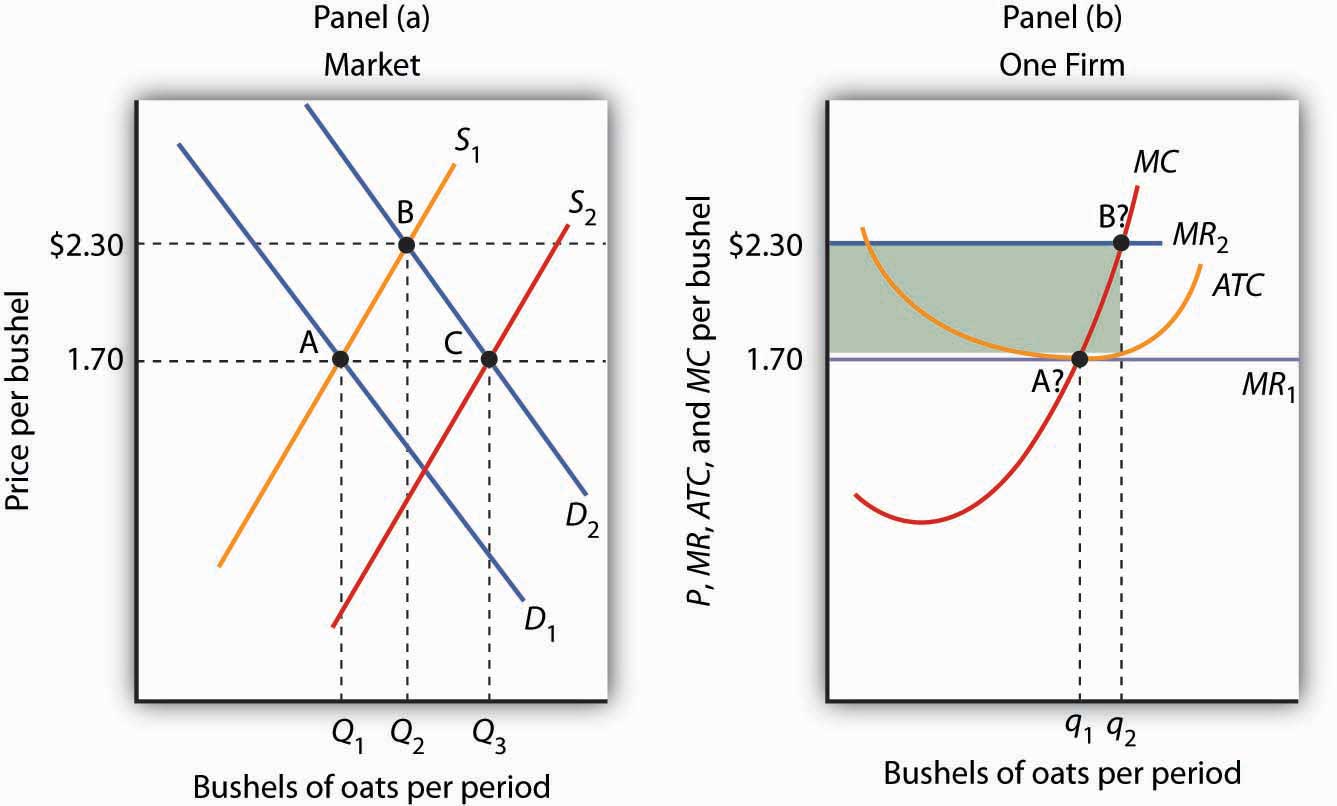 LMC
LAC
SMC
SAC
E
$40
P = MR
$30
Choosing Output in the Long Run
Price
($ per
unit of
output)
Question: Where are long-run 
profits zero?
D
A
C
B
G
F
q1
q2
q3
Output
26
Profit attracts firms
Supply increases until profit = 0
S1
LMC
P1
LAC
S2
$30
P2
D
Q1
Q2
Long-Run Competitive Equilibrium
$ per 
unit of
output
$ per 
unit of
output
Firm
Industry
$40
Output
q2
Output
27